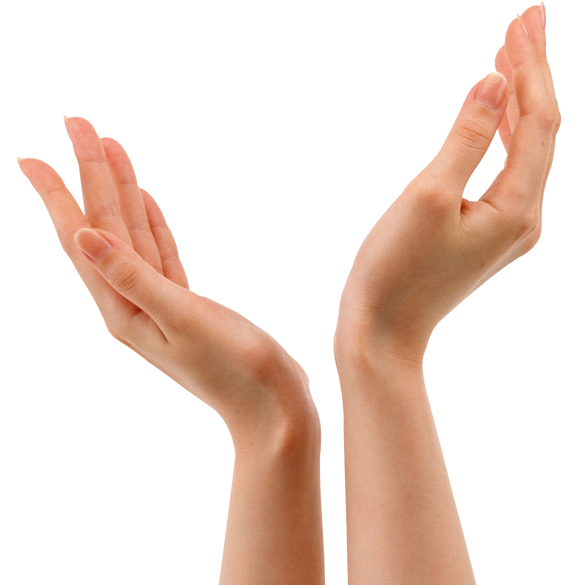 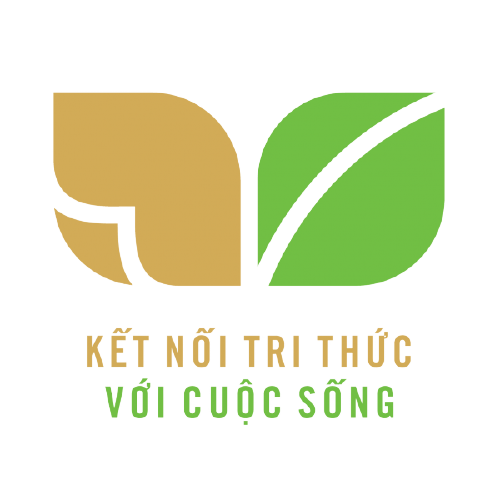 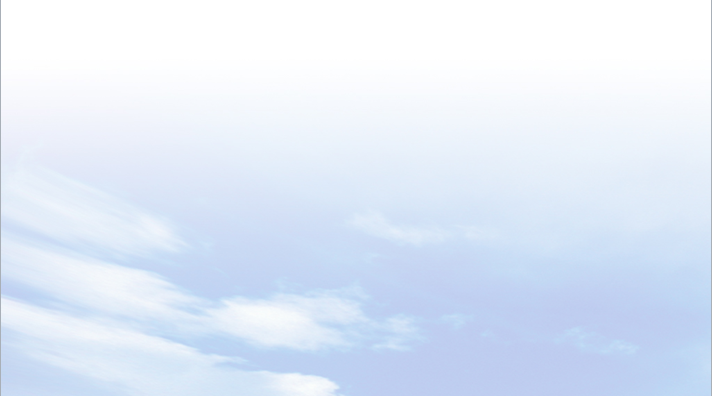 CHÀO MỪNG CÁC EM HỌC SINH ĐẾN VỚI BÀI HỌC LỊCH SỬ VÀ ĐỊA LÍ 7
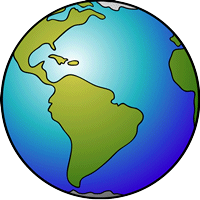 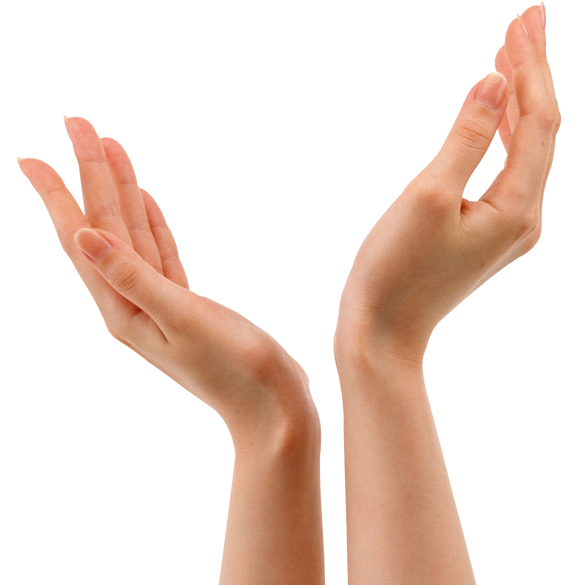 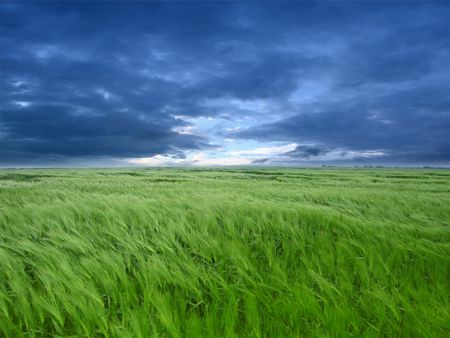 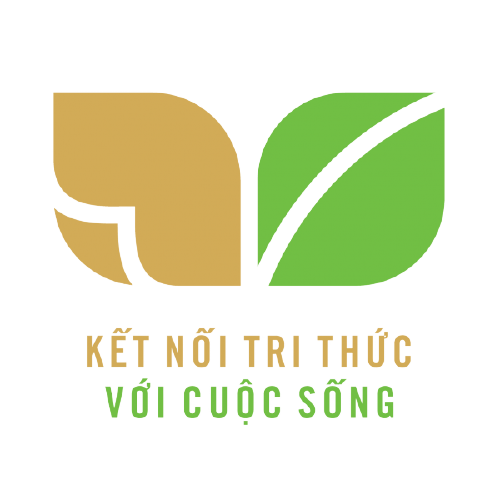 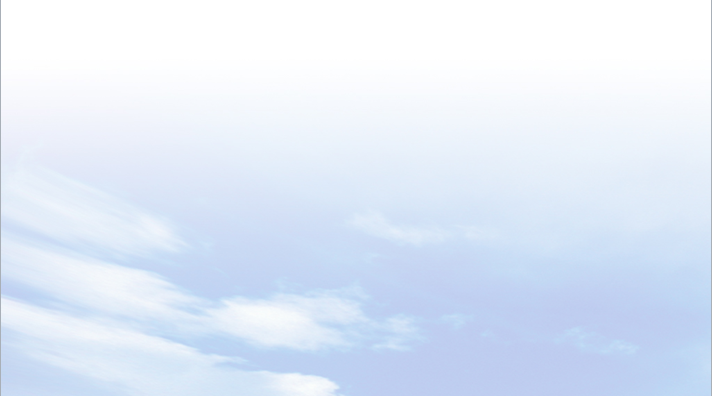 LỚP
     7
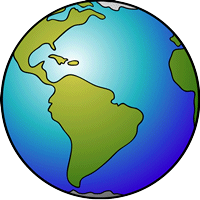 ĐỊA LÍ
Tuần Tiết 

           CHỦ ĐỀ CHUNG 2. 
ĐÔ THỊ: LỊCH SỬ VÀ HIỆN TẠI
ĐÔ THỊ VÀ SỰ HÌNH THÀNH CÁC NỀN VĂN MINH CỔ ĐẠI
1
CÁC ĐÔ THỊ CHÂU ÂU THỜI TRUNG ĐẠI VÀ VAI TRÒ CỦA GIỚI THƯƠNG NHÂN
2
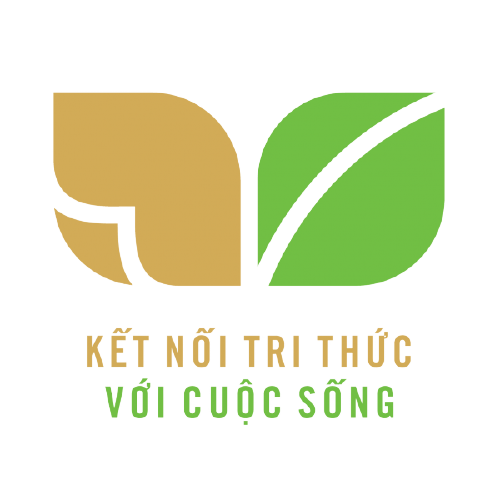 Các em xem đoạn video và trả lời các câu hỏi sau:
1.Đoạn video nói về vấn đề gì?
2.Hãy nêu vai trò của nhân tố đó trong sự phát triển xã hội từ cổ đại đến nay?
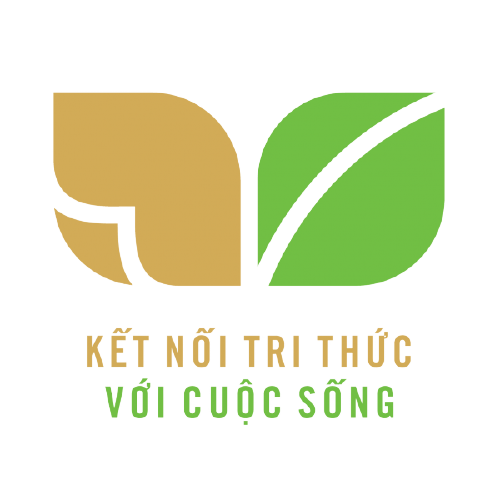 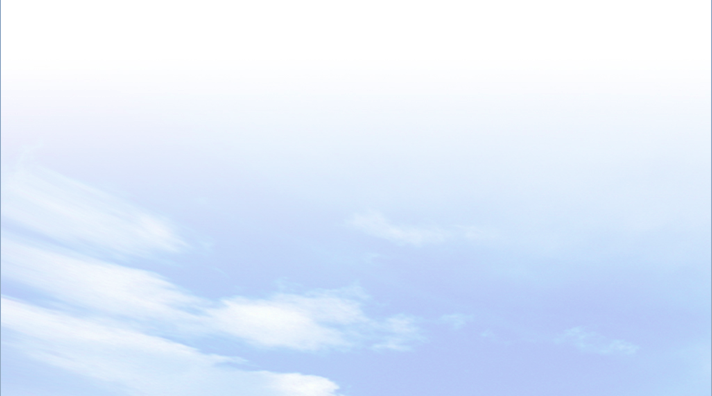 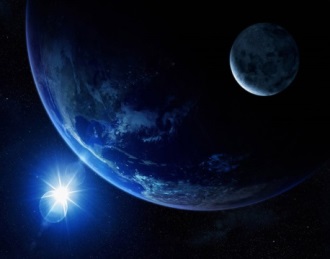 CHỦ ĐỀ CHUNG 2. ĐÔ THỊ: LỊCH SỬ VÀ HIỆN TẠI
Nhiệm vụ 1:
Đọc tài liệu SGK/171 và quan sát tranh ảnh (hình 2),  em hãy: 
1. Hãy nêu và phân tích những điều kiện địa lí và lịch sử dẫn đến sự hình thành các đô thị ở phương Đông thời cổ đại?
2. Các đô thị ở phương Đông có vai trò như thế nào trong sự hình thành và phát triển các nền văn minh cổ đại?.
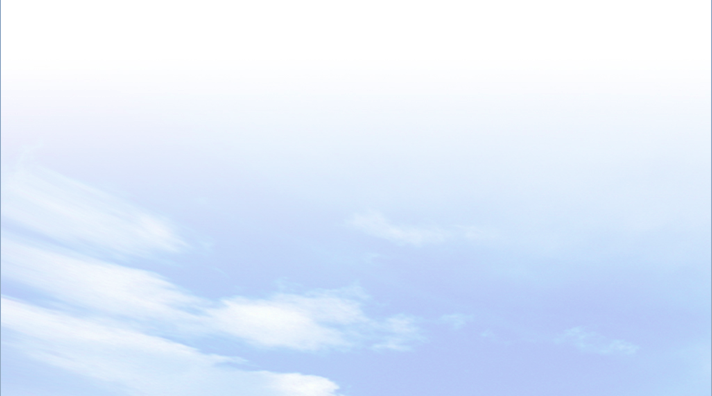 1
Đô thị và sự hình thành các nền văn minh cổ đại
a. Đô thị và các nền văn minh cổ đại phương Đông
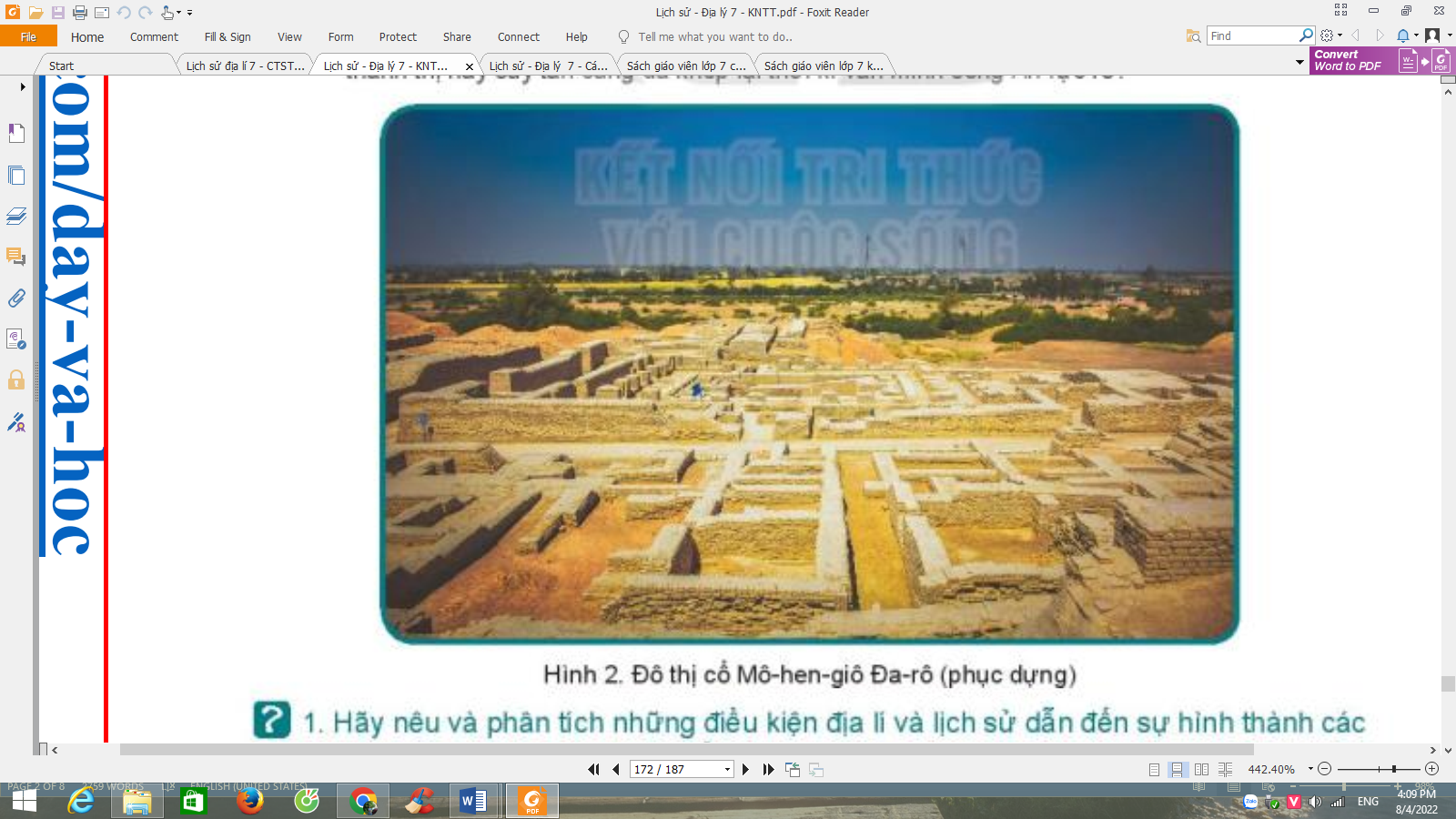 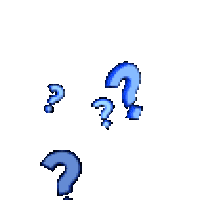 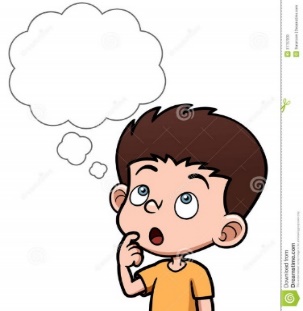 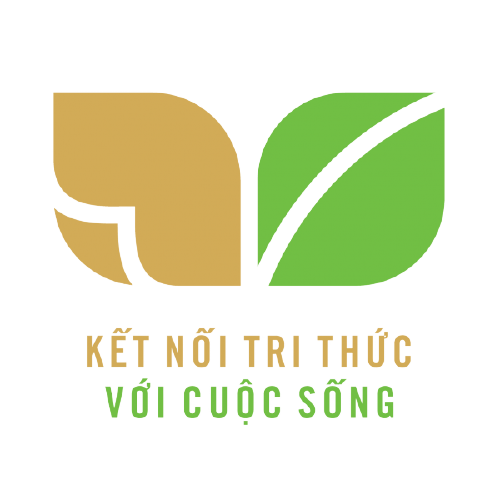 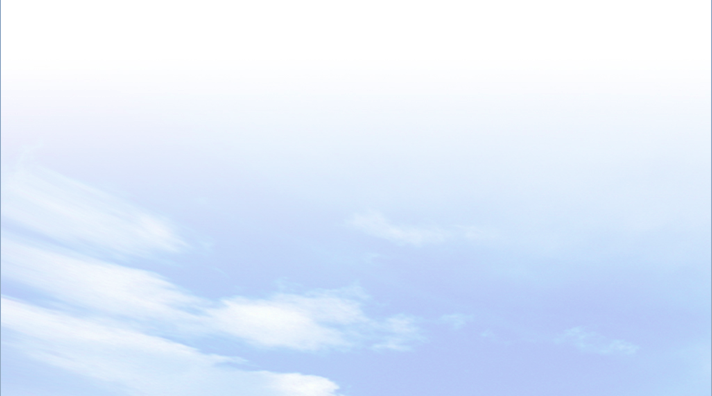 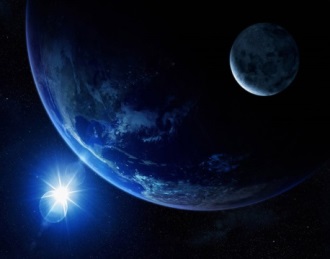 CHỦ ĐỀ CHUNG 2. ĐÔ THỊ: LỊCH SỬ VÀ HIỆN TẠI
Nhiệm vụ 1:
Đọc tài liệu SGK/171 và quan sát tranh ảnh (hình 2),  em hãy: 
1. Hãy nêu và phân tích những điều kiện địa lí và lịch sử dẫn đến sự hình thành các đô thị ở phương Đông thời cổ đại?
2. Các đô thị ở phương Đông có vai trò như thế nào trong sự hình thành và phát triển các nền văn minh cổ đại?.
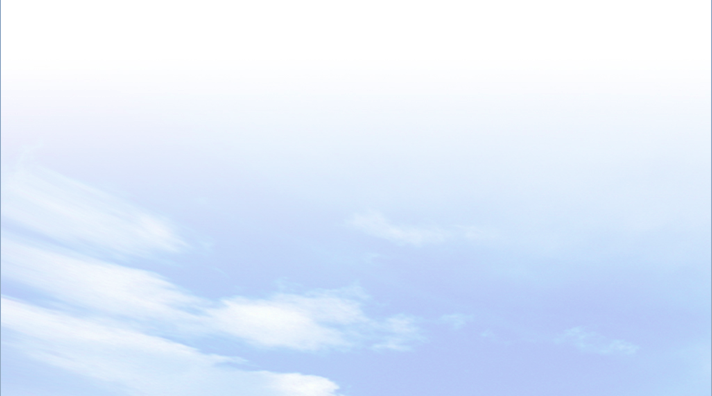 1
Đô thị và sự hình thành các nền văn minh cổ đại
a. Đô thị và các nền văn minh cổ đại phương Đông
- Điều kiện địa lí và lịch sử: Trên lưu vực các dòng sông lớn, dân cư tập trung sinh sống và sản xuất. Sản xuất phát triển  ngày càng phát triển Hình thành các thành thị cổ đại như Ba-bi-lon (Lưỡng Hà), Mem – phít (Ai Cập),…
-Mối quan hệ giữa đô thị cổ và nền văn minh phương Đông: Các đô thị ở phương Đông là trung tâm hành chính, quân sự, đầu mối kinh tế và giao thông của các quốc gia cổ đại.
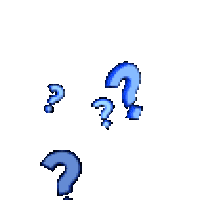 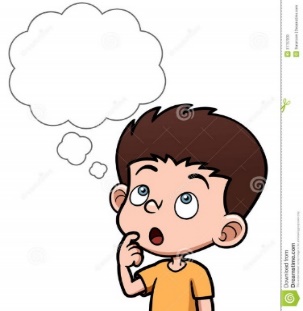 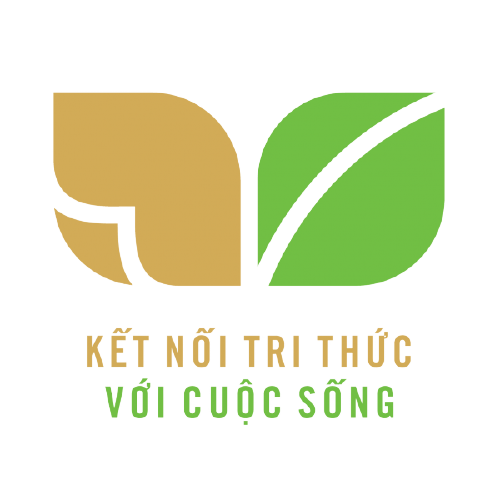 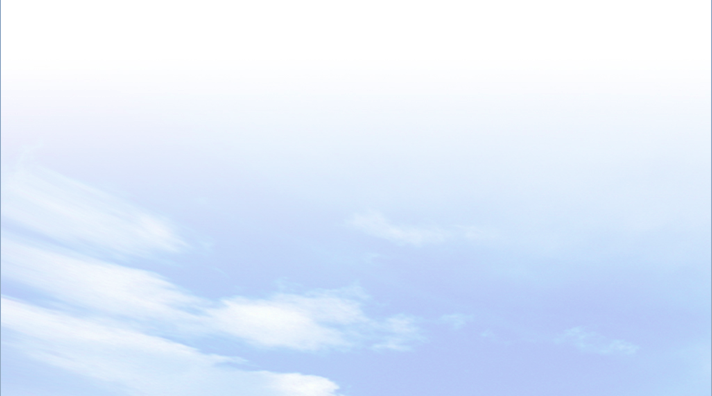 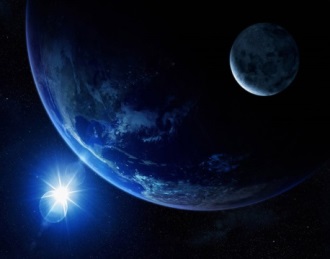 CHỦ ĐỀ CHUNG 2. ĐÔ THỊ: LỊCH SỬ VÀ HIỆN TẠI
Nhiệm vụ 2:
Đọc tài liệu SGK/197 và tư liệu 1,  em hãy: 
1. Cho biết điều kiện địa lí và lịch sử có ảnh hưởng như thế nào đến sự hình thành các đô thị ở Hy Lạp và La Mã cổ đại?
2. Đô thị ở Hy Lạp và La Mã cổ đại có vai trò như thế nào đối với sự phát triển của các nền văn minh cổ đại ở châu Âu?.
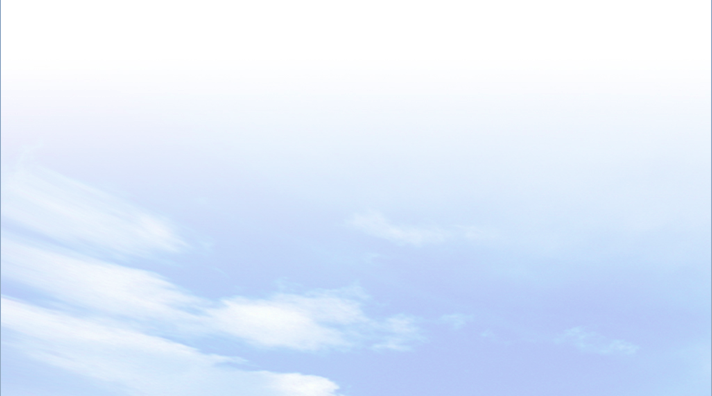 1
Đô thị và sự hình thành các nền văn minh cổ đại
a. Đô thị và các nền văn minh cổ đại phương Đông
b. Đô thị và các nền văn minh Hy Lạp, La Mã cổ đại
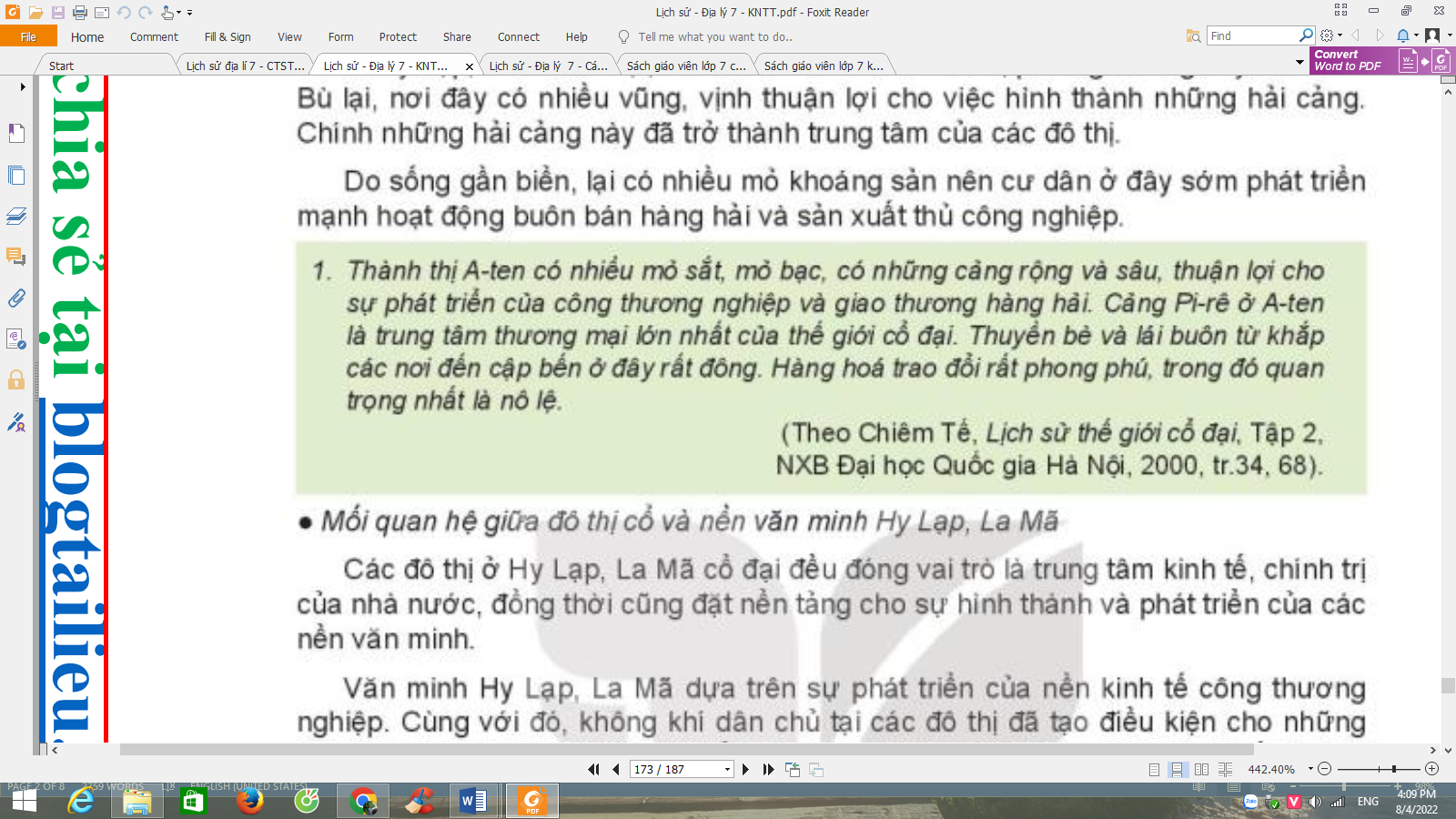 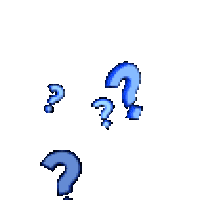 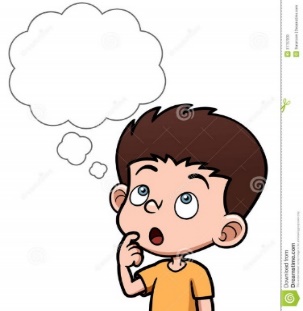 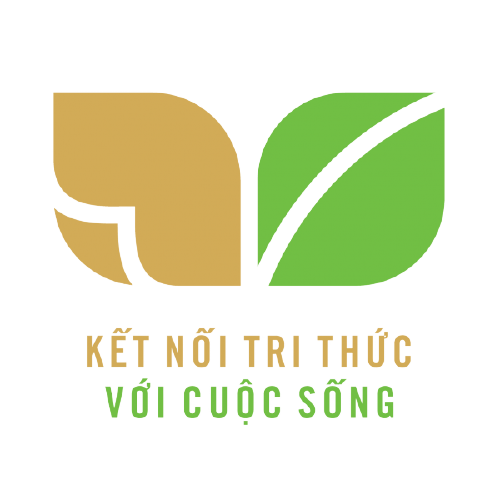 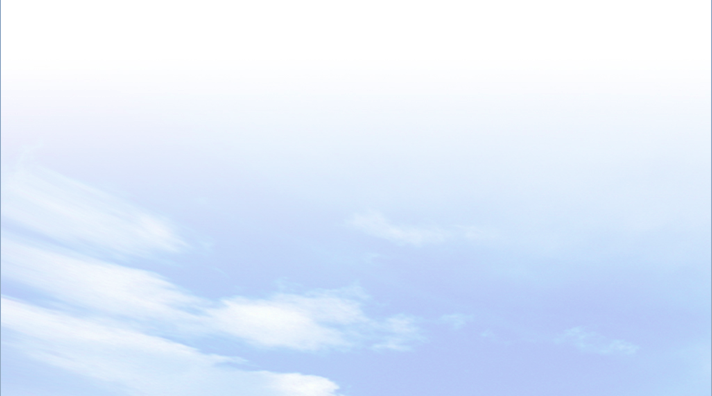 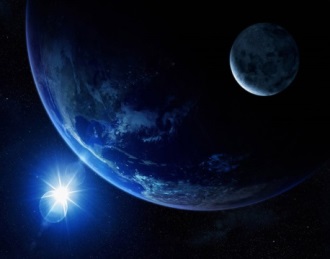 CHỦ ĐỀ CHUNG 2. ĐÔ THỊ: LỊCH SỬ VÀ HIỆN TẠI
Nhiệm vụ 2:
Đọc tài liệu SGK/197 và tư liệu 1,  em hãy: 
1. Cho biết điều kiện địa lí và lịch sử có ảnh hưởng như thế nào đến sự hình thành các đô thị ở Hy Lạp và La Mã cổ đại?
2. Đô thị ở Hy Lạp và La Mã cổ đại có vai trò như thế nào đối với sự phát triển của các nền văn minh cổ đại ở châu Âu?.
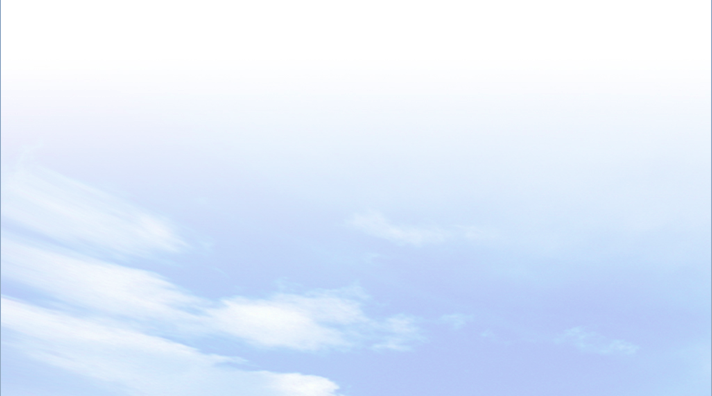 1
Đô thị và sự hình thành các nền văn minh cổ đại
a. Đô thị và các nền văn minh cổ đại phương Đông
b. Đô thị và các nền văn minh Hy Lạp, La Mã cổ đại
-Điều kiện địa lí và lịch sử
+ Nhiều vũng vịnh thuận lợi cho việc hình thành những hải cảng  trung tâm các đô thị
+ Nhiều mỏ khoáng sản  buôn bán hàng hải và sản xuất thủ công nghiệp phát triển.
-Mối quan hệ giữa đô thị cổ và nền văn minh Hy Lạp, La Mã: các đô thị là trung tâm kinh tế, chính trị của nhà nước và là nền tảng của văn minh cổ đại phương Tây
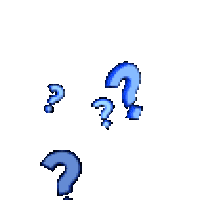 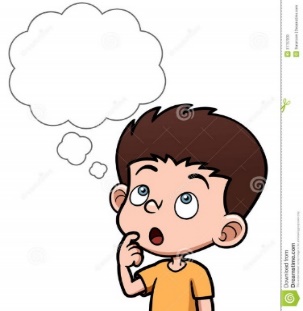 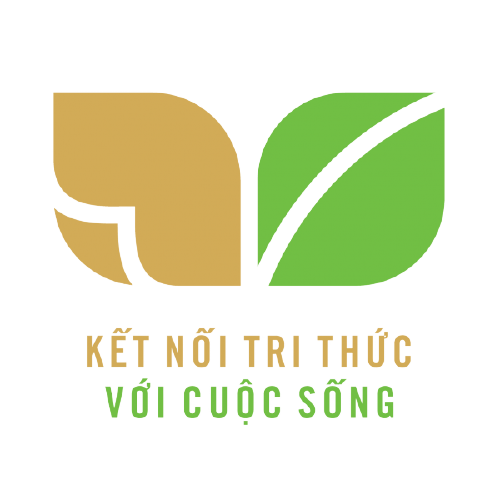 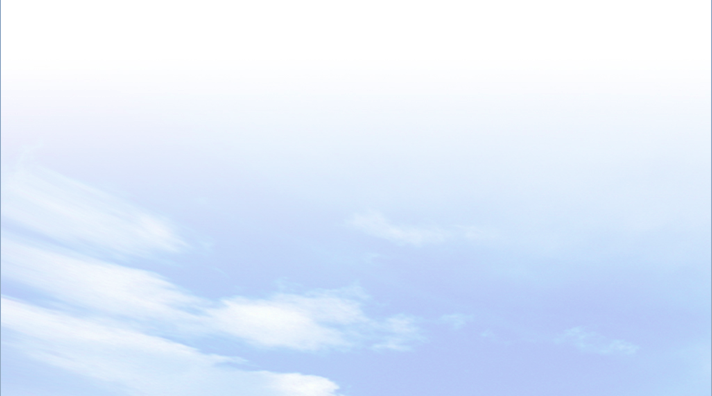 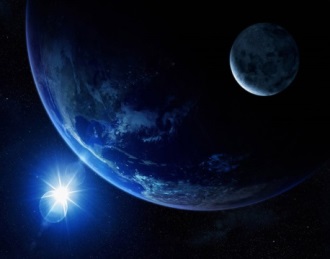 CHỦ ĐỀ CHUNG 2. ĐÔ THỊ: LỊCH SỬ VÀ HIỆN TẠI
Đọc tài liệu SGK/172, 173, 174, tư liệu 2 và quan sát hình ảnh (hình 3, 4, 5), em hãy: 
1. Phân tích điều kiện dẫn đến sự ra đời các đô thị trung đại ở Tây Âu?
2. Cho biết tầng lớp thương nhân có vai trò như thế nào đối với các đô thị trung đại ở châu Âu?.
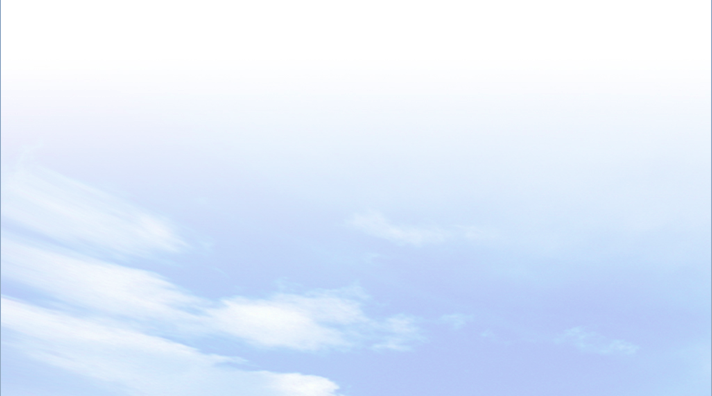 2
Các đô thị châu Âu thời trung đại và vai trò của giới thương nhân
a. Sự ra đời của các đô thị châu Âu thời trung đại
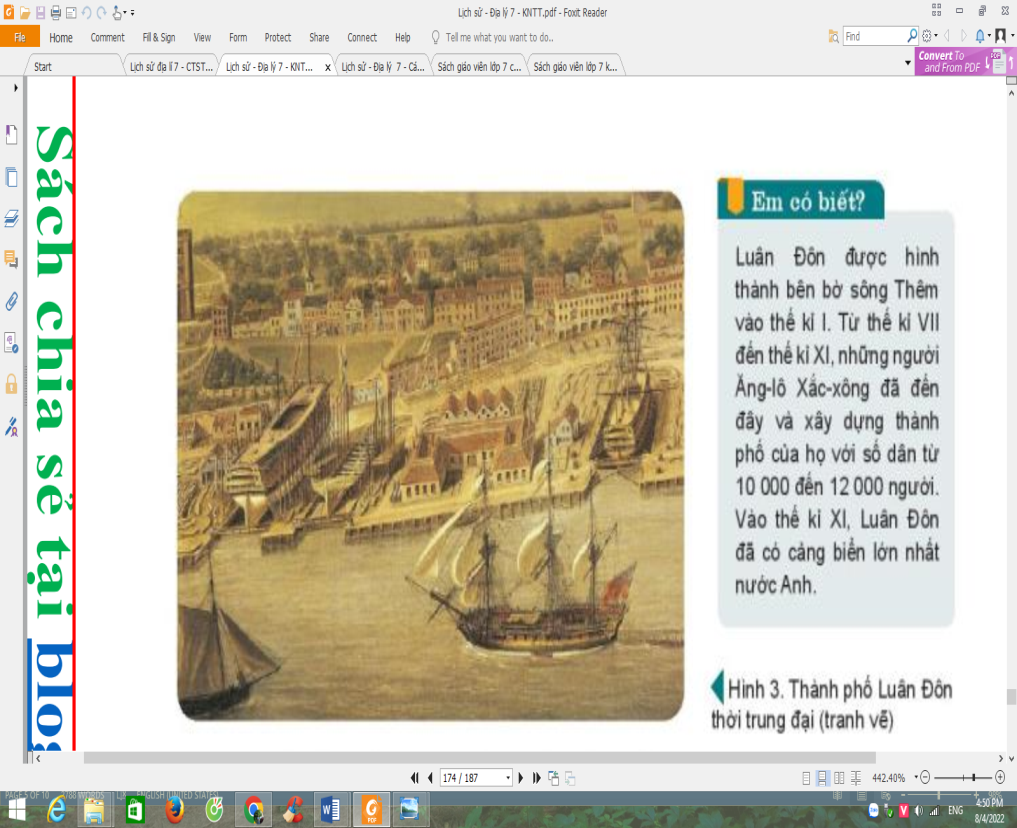 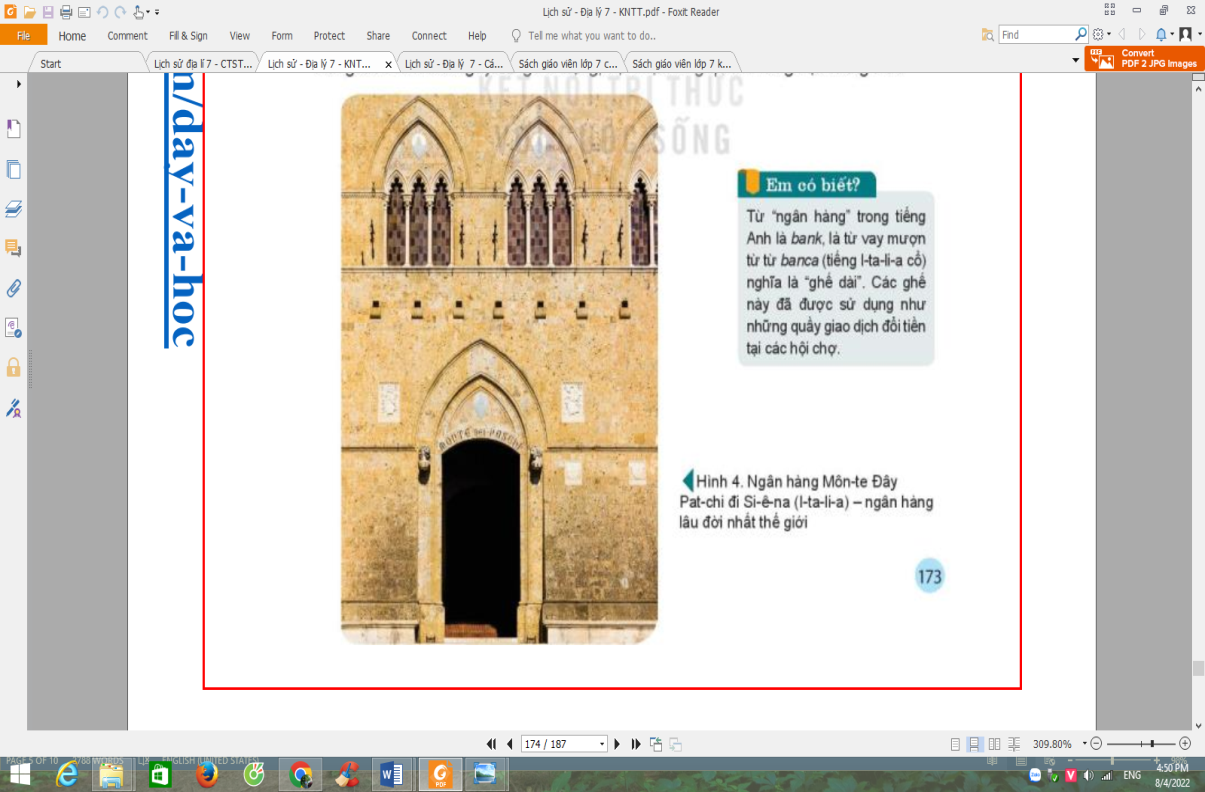 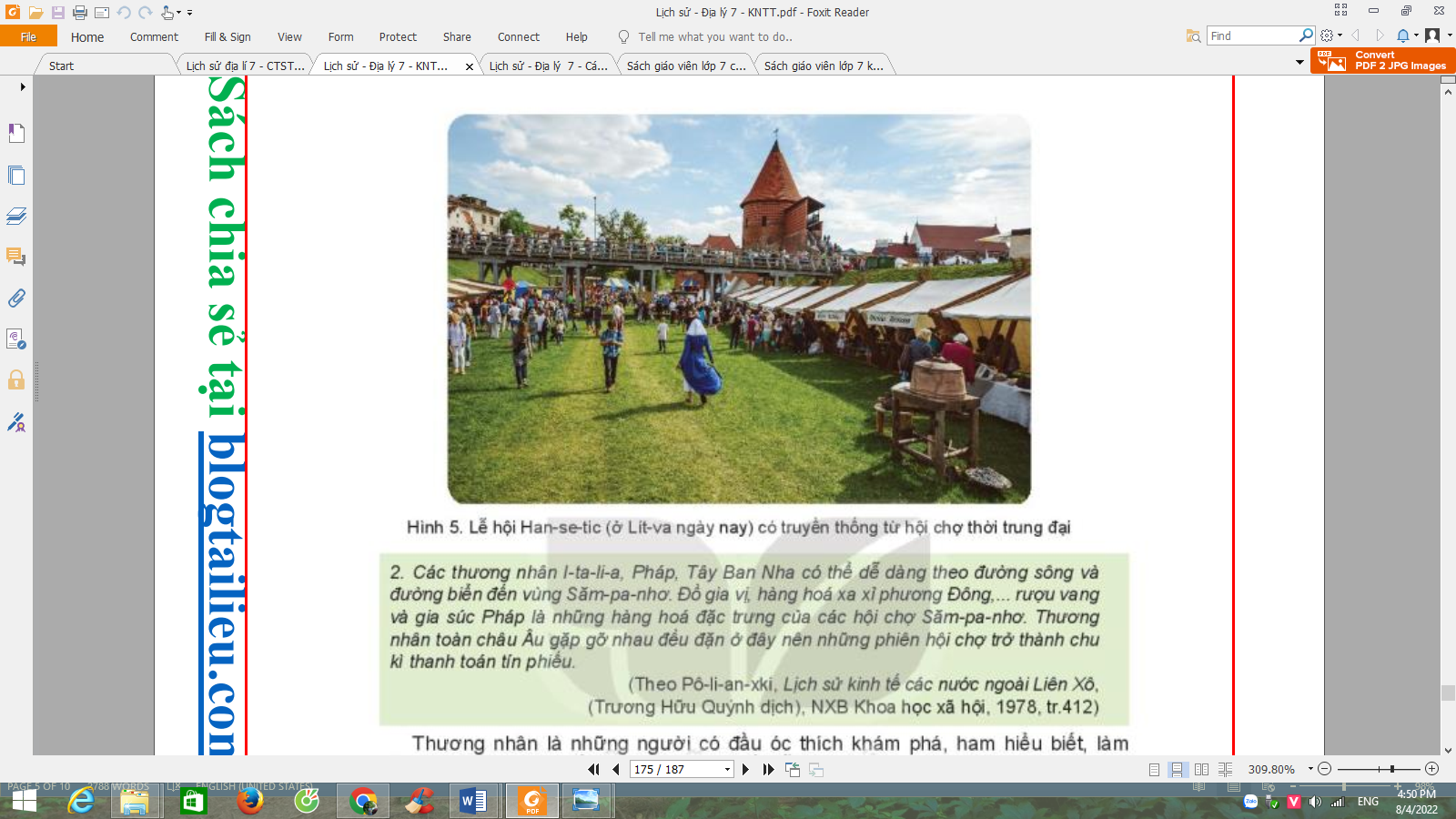 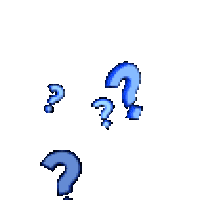 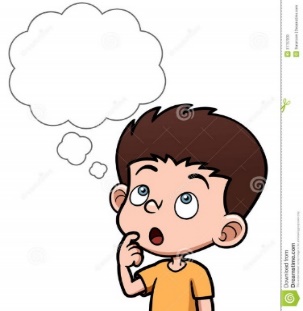  Các đô thị được hình thành.
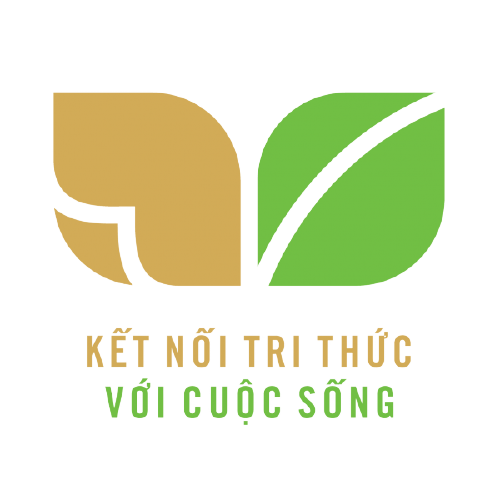 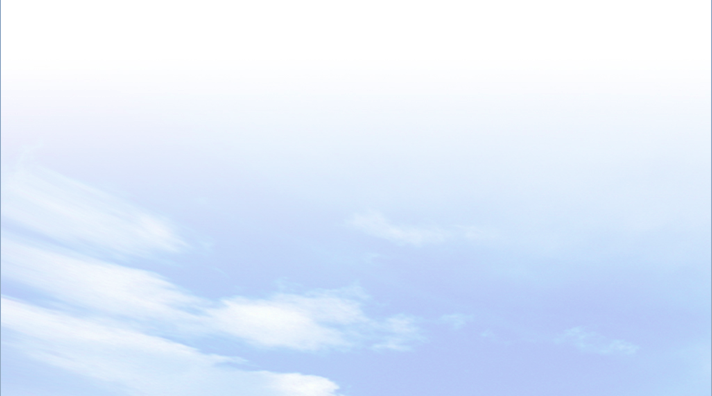 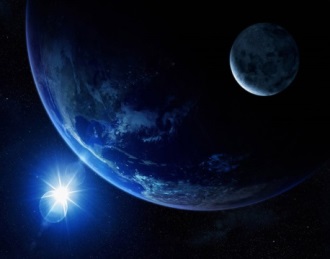 CHỦ ĐỀ CHUNG 2. ĐÔ THỊ: LỊCH SỬ VÀ HIỆN TẠI
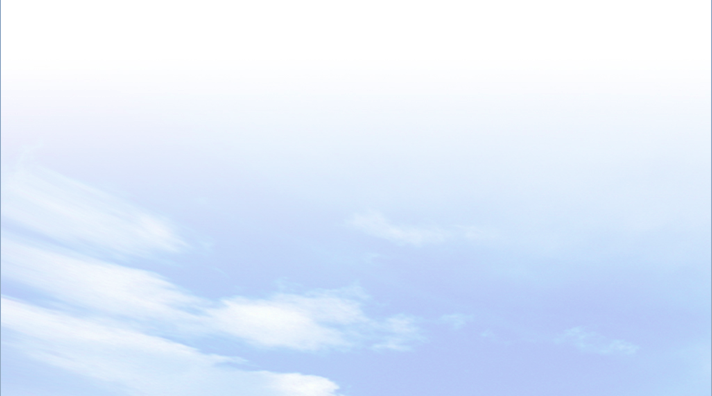 Đọc tài liệu SGK/172, 173, 174, tư liệu 2 và quan sát hình ảnh (hình 3, 4, 5), em hãy: 
1. Phân tích điều kiện dẫn đến sự ra đời các đô thị trung đại ở Tây Âu?
2. Cho biết tầng lớp thương nhân có vai trò như thế nào đối với các đô thị trung đại ở châu Âu?.
2
Các đô thị châu Âu thời trung đại và vai trò của giới thương nhân
a. Sự ra đời của các đô thị châu Âu thời trung đại
Thế kỉ X-XI, sản xuất thủ công nghiệp phát triển trong các lãnh địa  thành thị trung đại phát triển
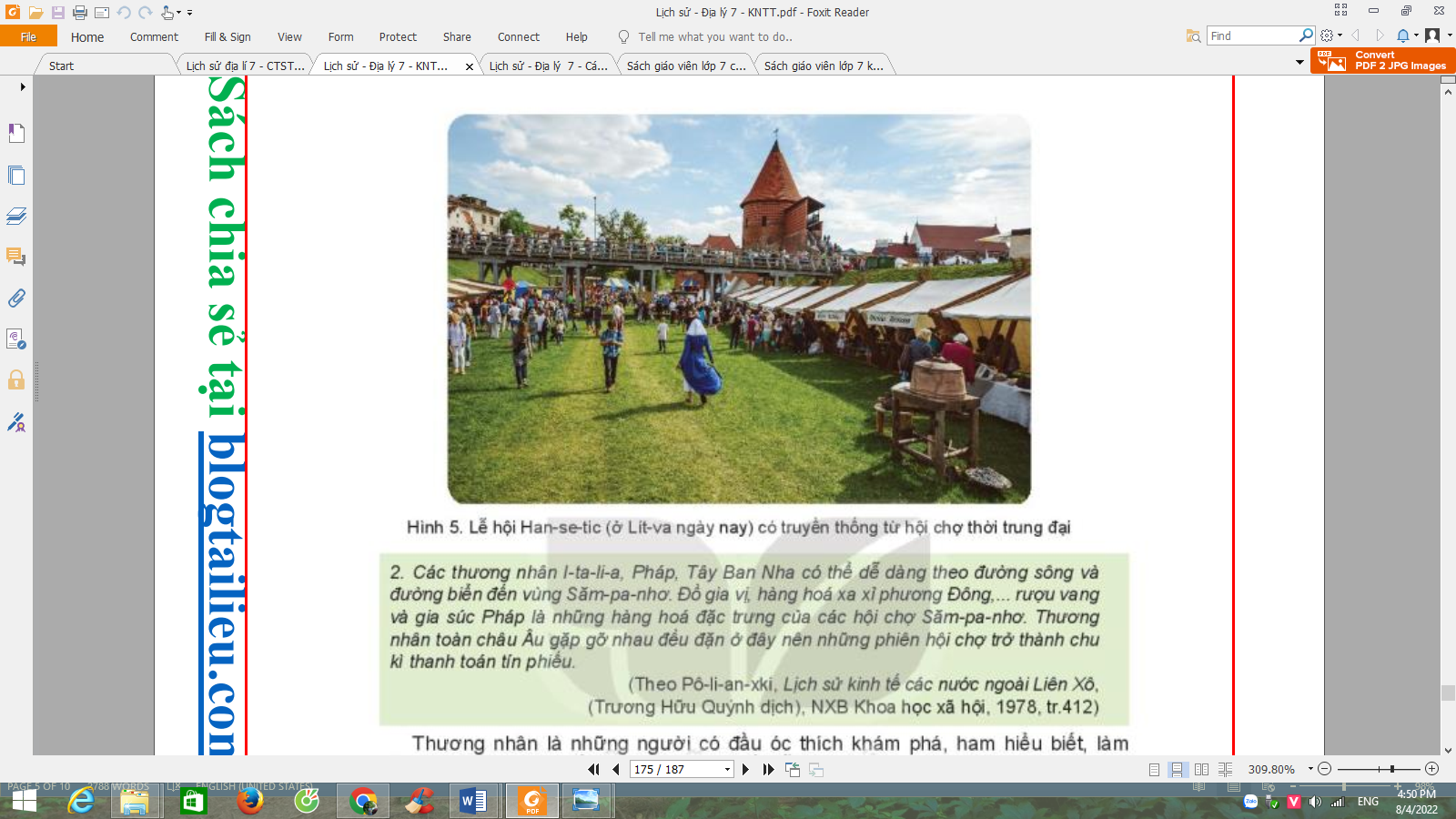 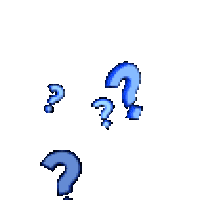 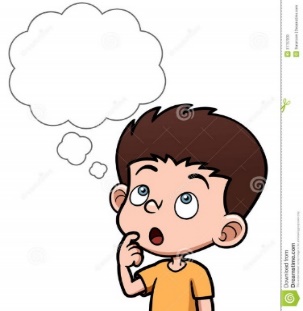 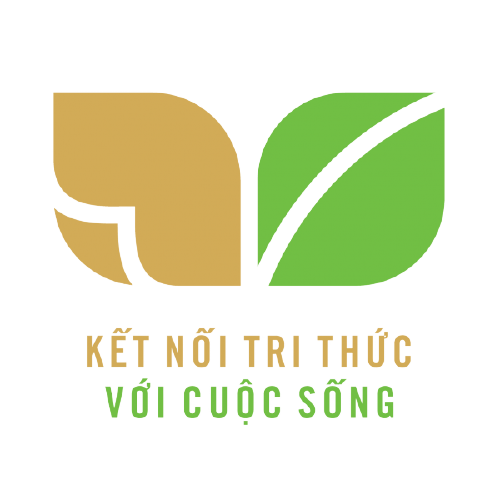 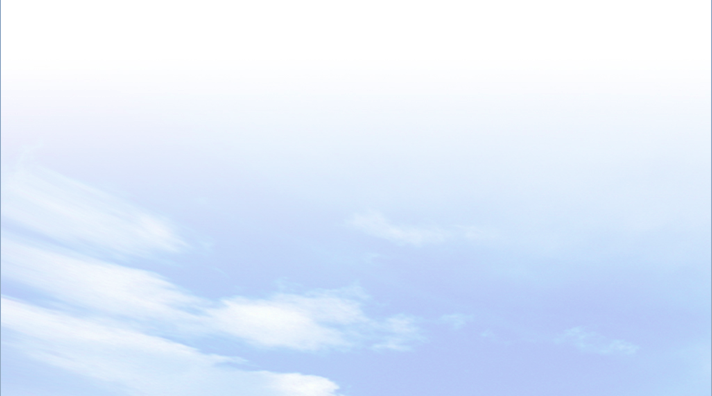 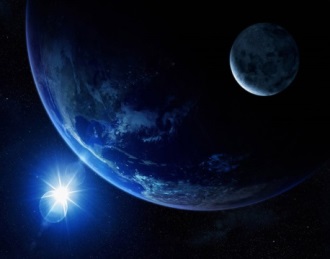 CHỦ ĐỀ CHUNG 2. ĐÔ THỊ: LỊCH SỬ VÀ HIỆN TẠI
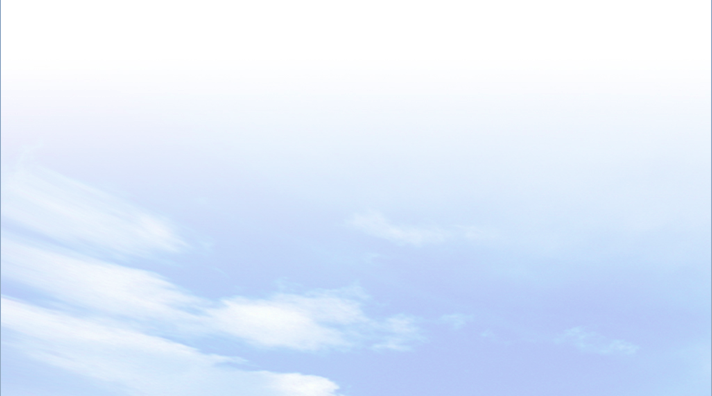 Đọc tài liệu SGK/172, 173, 174, tư liệu 2 và quan sát hình ảnh (hình 3, 4, 5), em hãy: 
1. Phân tích điều kiện dẫn đến sự ra đời các đô thị trung đại ở Tây Âu?
2. Cho biết tầng lớp thương nhân có vai trò như thế nào đối với các đô thị trung đại ở châu Âu?.
2
Các đô thị châu Âu thời trung đại và vai trò của giới thương nhân
a. Sự ra đời của các đô thị châu Âu thời trung đại
Thế kỉ X-XI, sản xuất thủ công nghiệp phát triển trong các lãnh địa  thành thị trung đại phát triển
b.Vai trò của thương nhân trong các đô thị châu Âu trung đại
Giới thương nhân là động lực thúc đẩy sự phát triển của đô thị
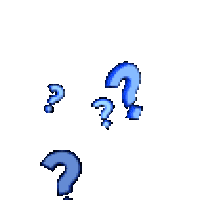 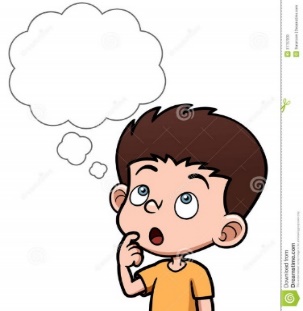 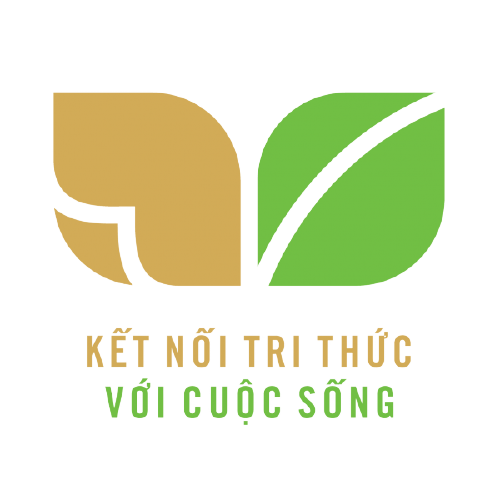 LUYỆN TẬP
Hoàn thành bài tập trắc nghiệm dưới hình thức trò chơi “AI LÀ TRIỆU PHÚ” sau:
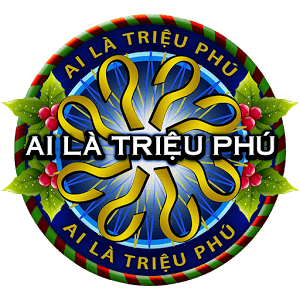 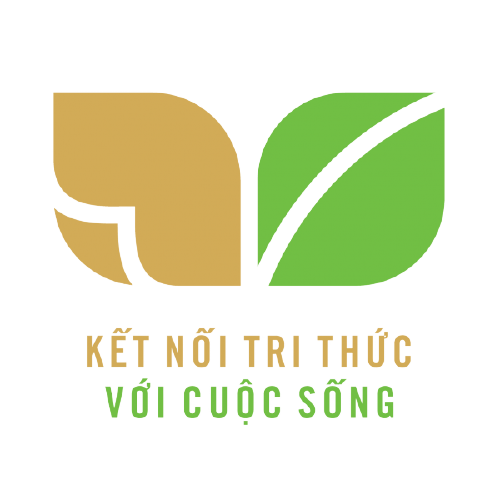 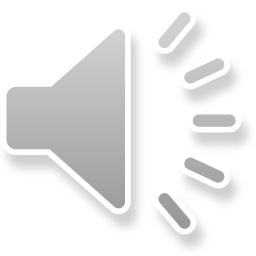 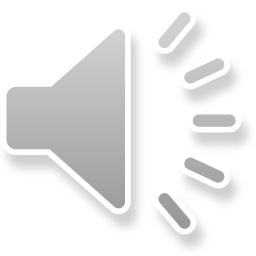 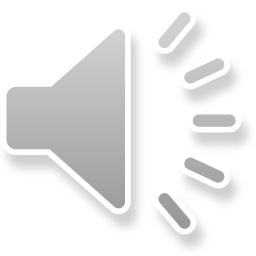 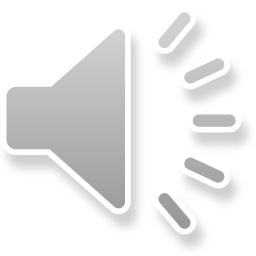 Câu 1. Nơi xuất hiện đô thị đầu tiên trong lịch sử nhân loại
B. Phương Nam.
A. Phương Bắc.
D. Phương Tây.
C. Phương Đông.
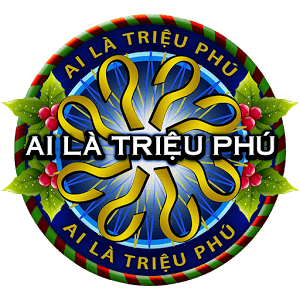 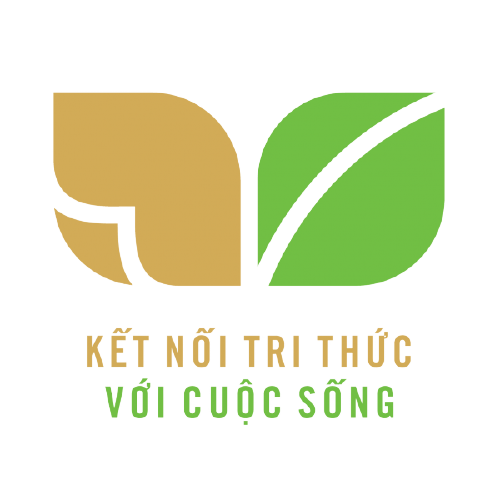 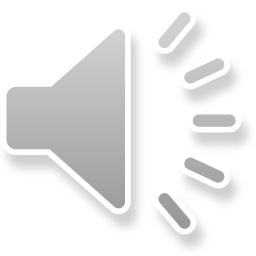 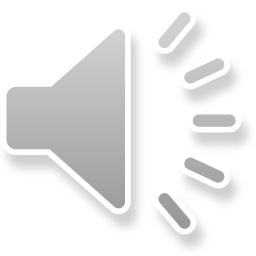 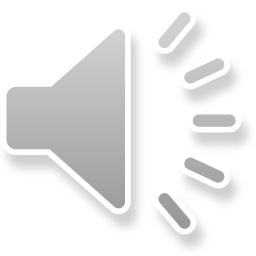 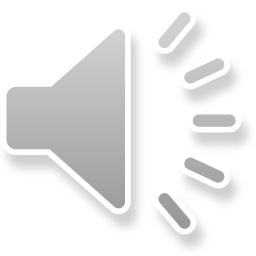 Câu 2. Các đô thị thường xuất hiện ở đâu?
B. Bên những dòng sông lớn.
A. Vùng núi hiểm trở.
C. Trong các hang động.
D. Tất cả các đáp án trên đúng.
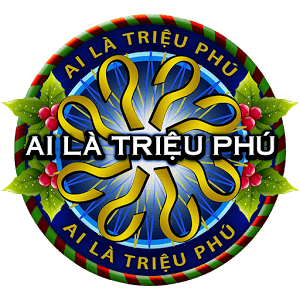 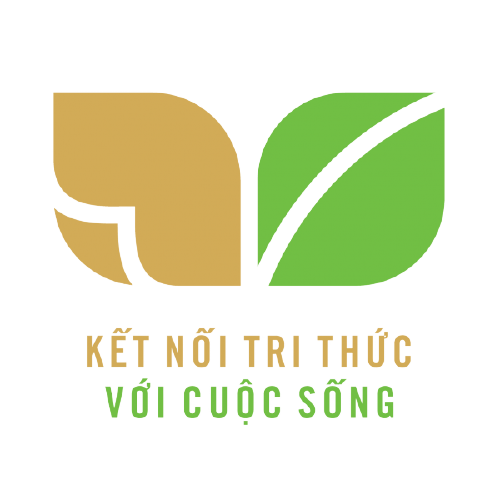 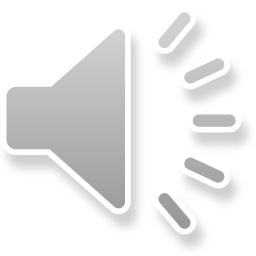 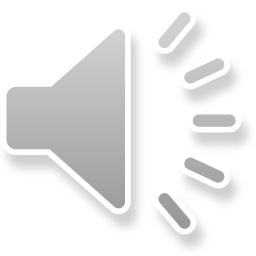 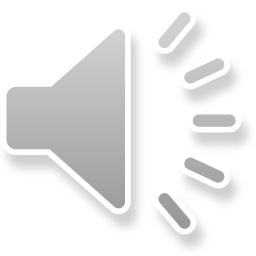 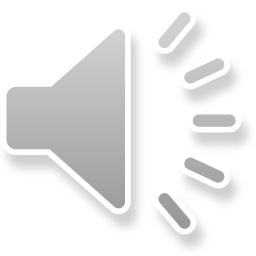 Câu 3. Vai trò của các đô thị thời cổ đại là
B. trung tâm kinh tế, xã hội.
A. trung tâm tôn giáo, chính trị.
D. trung tâm văn hóa.
C. trung tâm chính trị - quân sự.
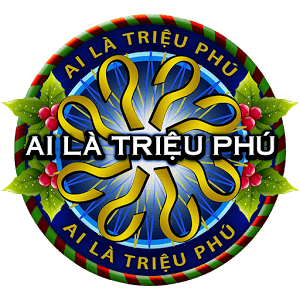 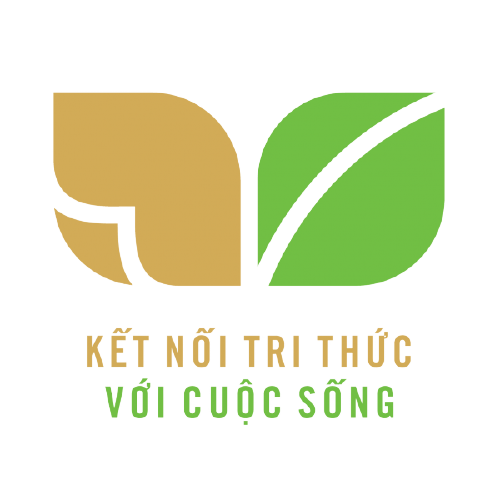 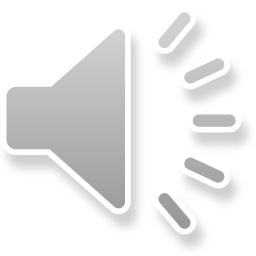 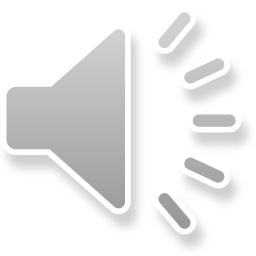 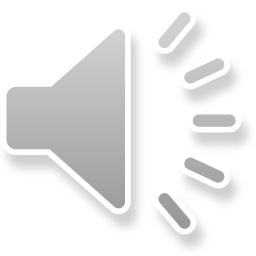 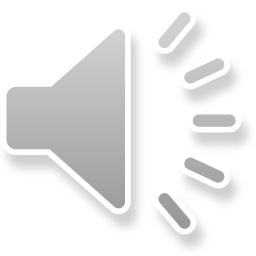 Câu 4. Thế kỉ VII TCN, Ba-bi-lon
A. bước đầu hình thành.
B. bắt đầu phát triển.
C. phát triển với quy mô lớn và sầm uất nhất.
D. dần suy tàn và sụp đổ.
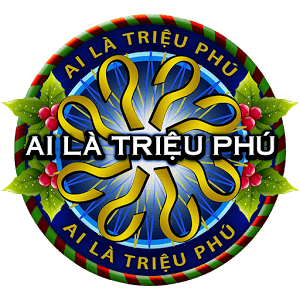 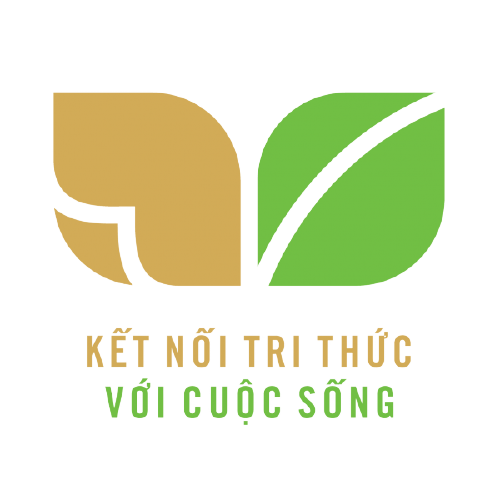 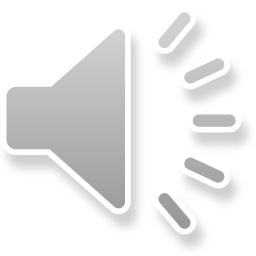 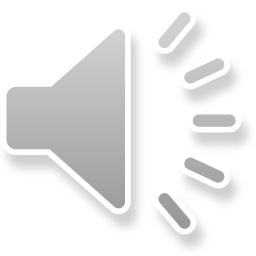 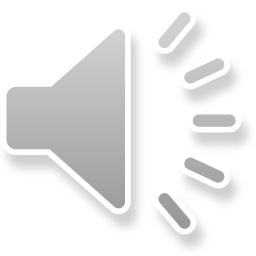 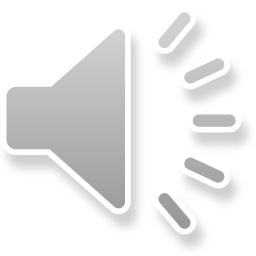 Câu 5. Cơ sở phát triển của các thành thị ở phương Tây là gì?
B. Sự phát triển của thủ công nghiệp.
A. Sự phát triển của nông nghiệp.
D. Sự phát triển của thủ công và thương nghiệp.
C. Sự phát triển của thương nghiệp.
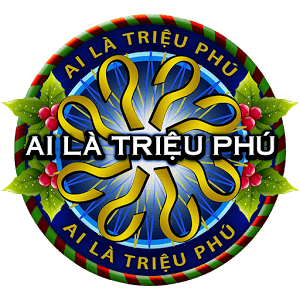 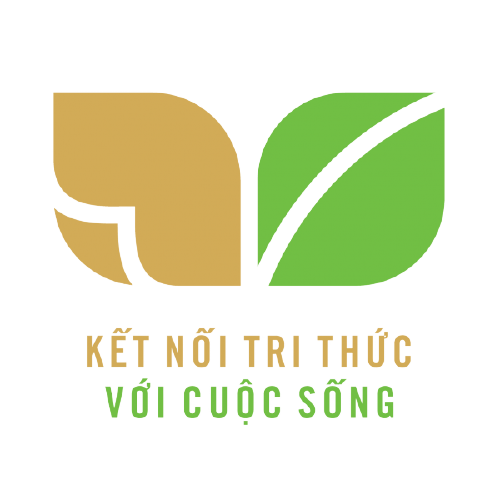 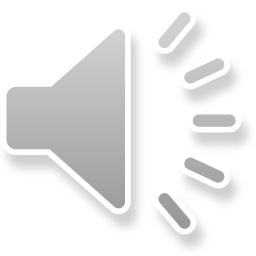 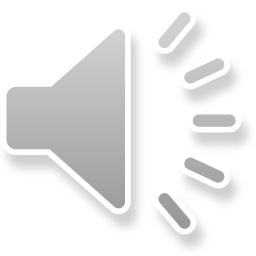 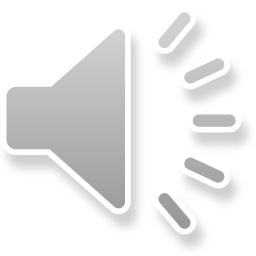 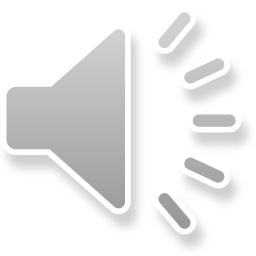 Câu 6. Đô thị quan trọng nhất của Hi Lạp cổ đại là
A. Ai Cập.
B. Trường An.
C. A-ten.
D. Rô ma.
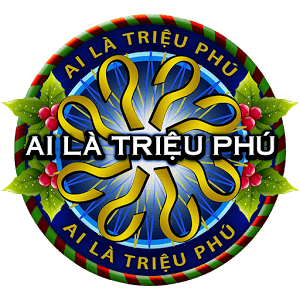 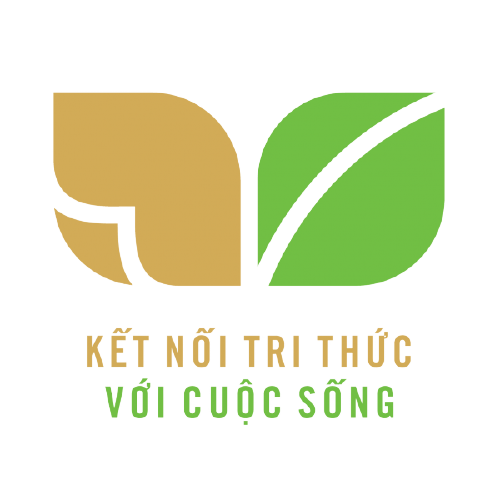 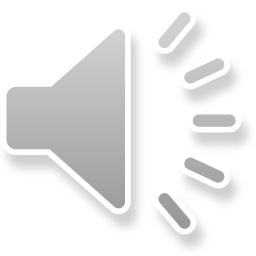 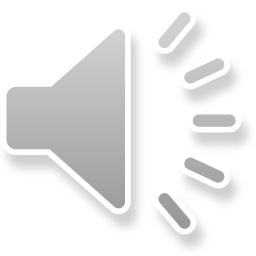 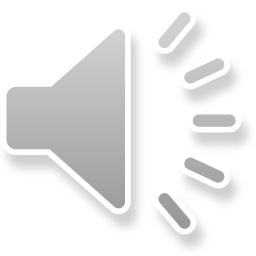 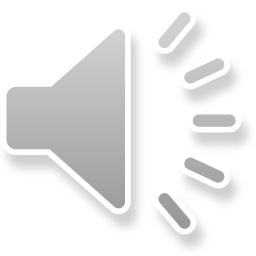 Câu 7. Sản xuất thủ công nghiệp trong các lãnh địa phát triển mạnh vào thời gian nào?
B. Thế kỉ X - XI.
A. Thế kỉ V - VI.
D. Thế kỉ XVI - XVII.
C. Thế kỉ XV - XVI.
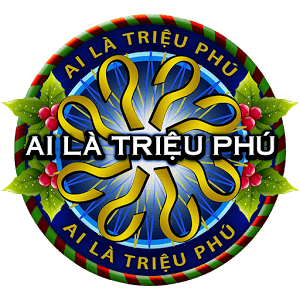 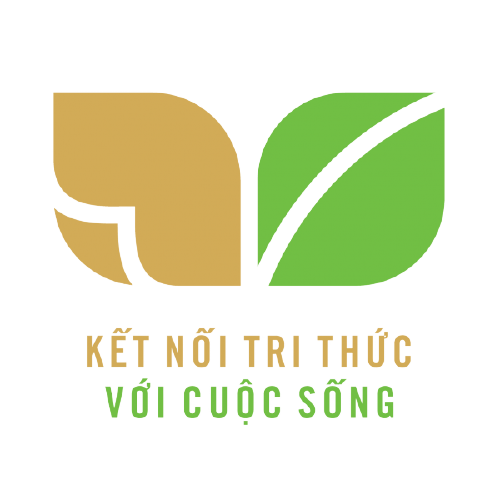 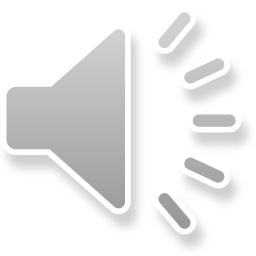 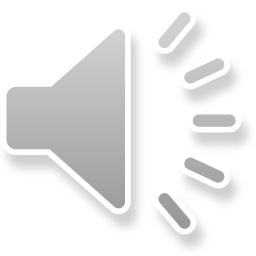 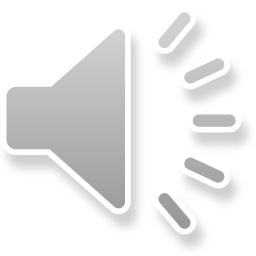 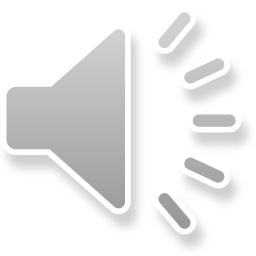 Câu 8. Thế kỉ XIV, vùng nào của châu Âu tập trung các đô thị phát triển nhất?
B. Nước Đức.
A. Nước Ý.
D. Nước Pháp.
C. Nước Nga.
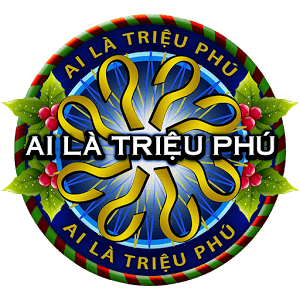 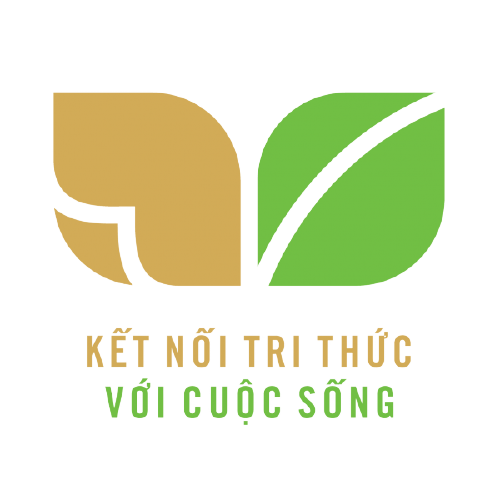 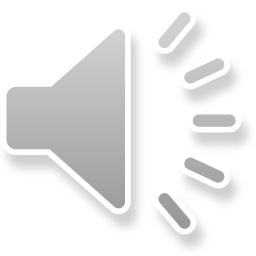 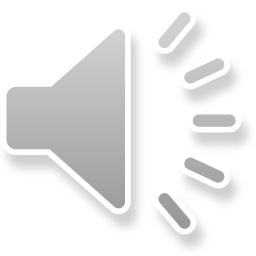 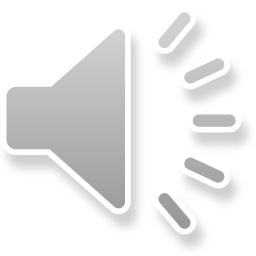 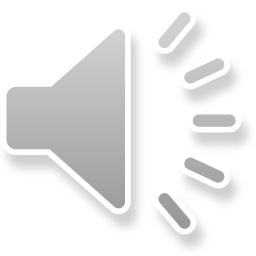 Câu 9. Thế kỉ XV, vùng nào của châu Âu tập trung các đô thị phát triển nhất?
A. Biển Bắc.
B. Biển Măng Sơ.
D. Biển Ban Tích.
C. Biển Đen.
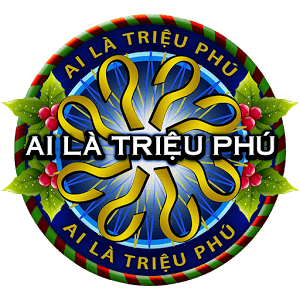 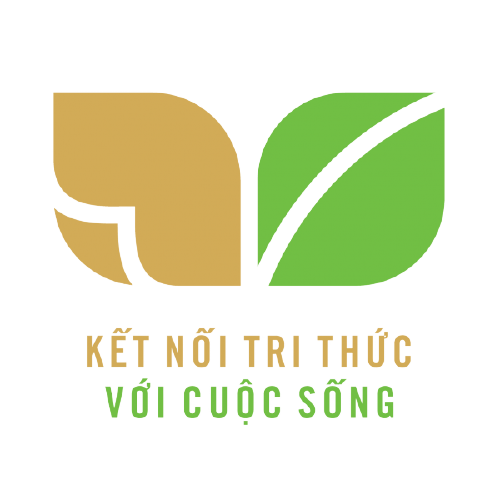 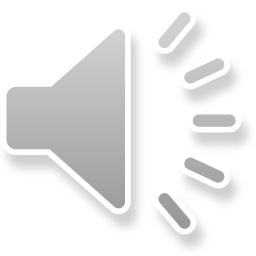 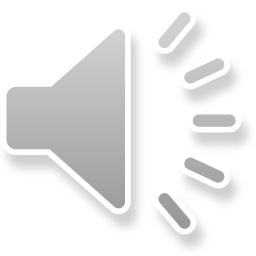 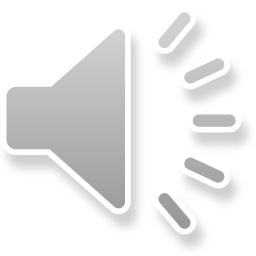 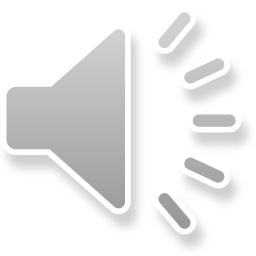 Câu 10. Vai trò của thương nhân trong các thành thị châu Âu trung đại
B. đông lực thúc đẩy hoạt động ngoại thương.
A. chủ nhân của hoạt động thương nghiệp.
C. động lực thúc đẩy sự phát triển của đô thị.
D. động lực thúc đẩy hoạt động kinh tế.
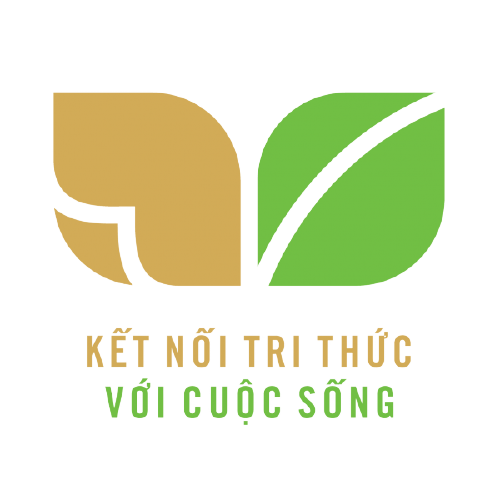 VẬN DỤNG
Dựa vào kiến thức vừa học hãy hoàn thành bài tập 3 trong SGK/174
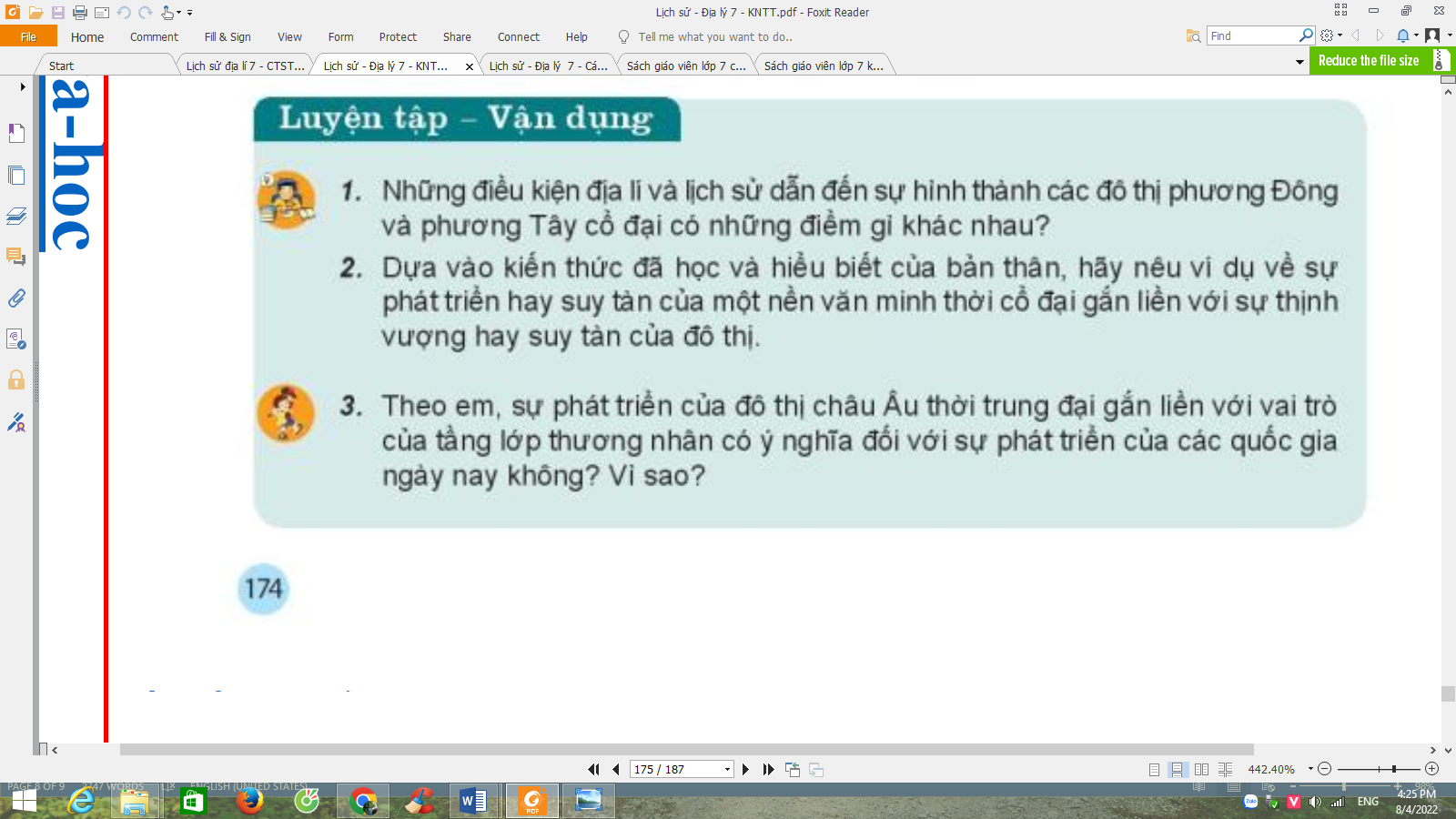 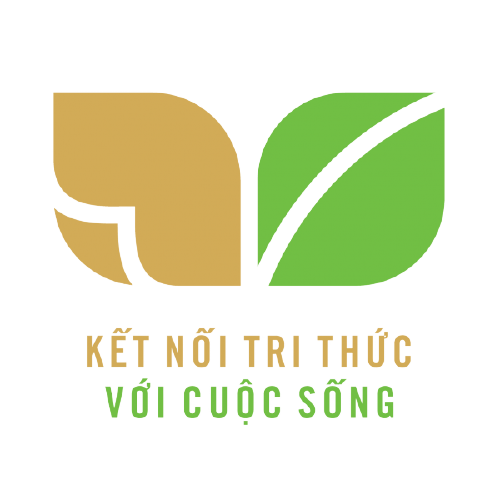 HƯỚNG DẪN TỰ HỌC
- Học bài, ôn tập theo đề cương,…
- Chuẩn bị kiểm tra cuối học kì II đạt hiệu quả